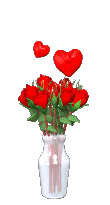 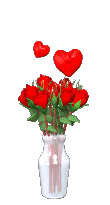 আজকের পাঠে সবাইকে শুভেচ্ছা
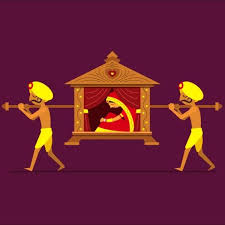 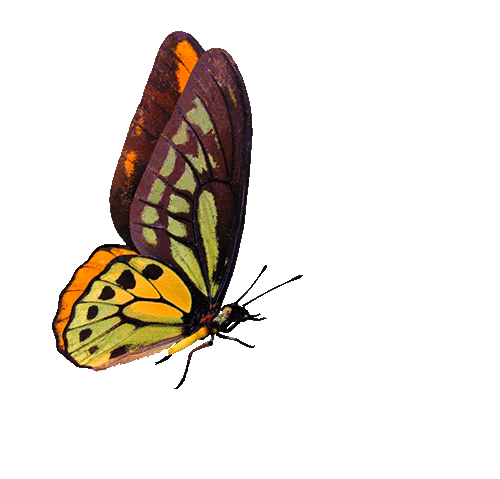 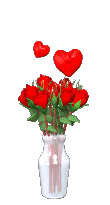 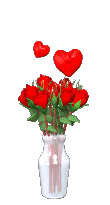 পরিচিতি
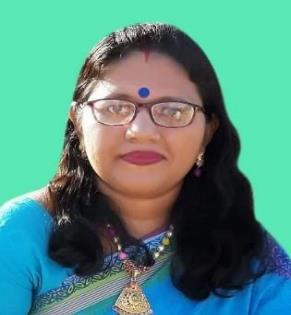 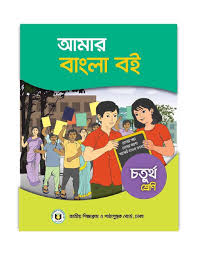 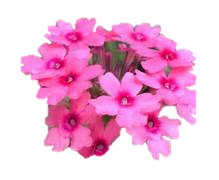 রিবন রানী দাশ 
সহকারী শিক্ষক
ভরপূর্ণি সরকারি প্রাথমিক বিদ্যালয়
লাখাই,হবিগঞ্জ।
বিষয়: আমার বাংলা বই 
শ্রেণি : চতুর্থ  
সময়ঃ ৪০ মিনিট
এসো কিছু ছবি দেখি
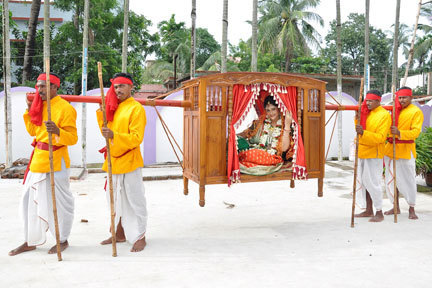 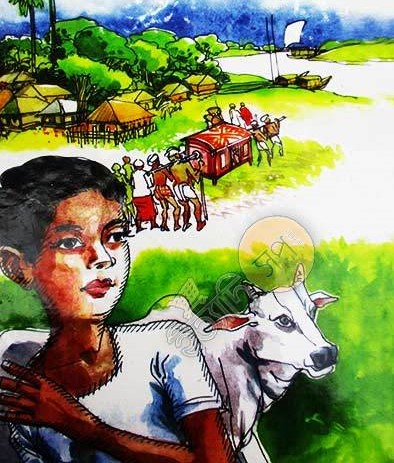 চিত্রে কি দেখতে পাচ্ছ
বলতে পারবে কি আজ আমরা কি নিয়ে পড়বো?
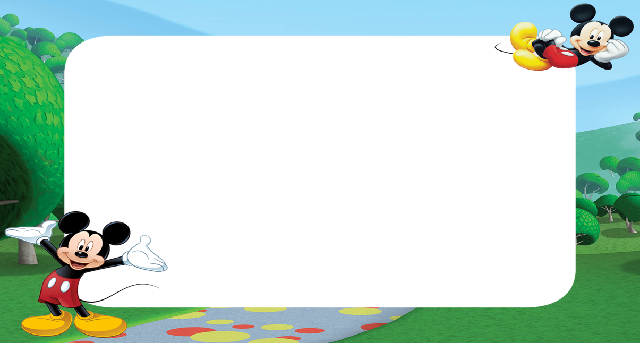 আজ আমরা পড়ব
পালকির গান
লিখেছেন
সত্যেন্দ্রনাথ দত্ত
পাঠ্যাংশ: পালকি চলে … হনহনিয়ে
শিখনফল
শোনাঃ ২.১.৩  কবিতা শুনে মূল বিষয় বুঝতে পারবে।
  বলাঃ  ১.১.২   যুক্তবর্ণ সহযোগে তৈরি শব্দযুক্ত বাক্য স্পষ্ট ও 
                     শুদ্ধভাবে বলতে পারবে।
  পড়াঃ  ১.৪.১   পাঠে ব্যবহৃত শব্দ শ্রবণযোগ্য স্পষ্ট স্বরে ও শুদ্ধ 
                     উচ্চারণে পড়তে পারবে।
কবি 
পরিচিতি
তাঁর গ্রামের নাম নিমতা
তাঁর গ্রামের নাম নিমতা
১৮৮২ খ্রিষ্টাব্দে তিনি কলকাতায় জন্মগ্রহণ করেন
তাঁকে ছন্দের জাদুকর বলা হয়।
৪০ বছর বয়সে ১৯২২ খ্রিষ্টাব্দে কবি মৃত্যুবরণ করেন।
সত্যেন্দ্রনাথ দত্ত
এসো কিছু ছবি দেখি
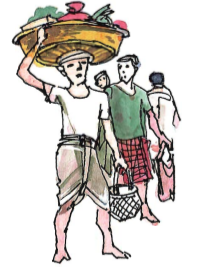 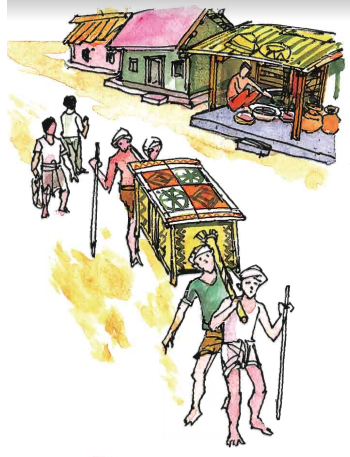 চিত্রে কি দেখতে পাচ্ছ
যারা পালকি কাঁধে করে নিয়ে যায় তাদের বেহারা বলা হয়।
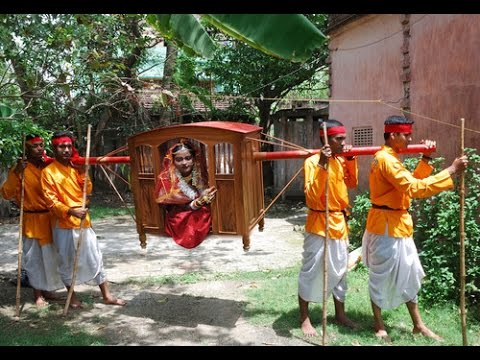 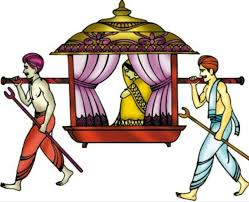 পালকি চলে! 
পালকি চলে!
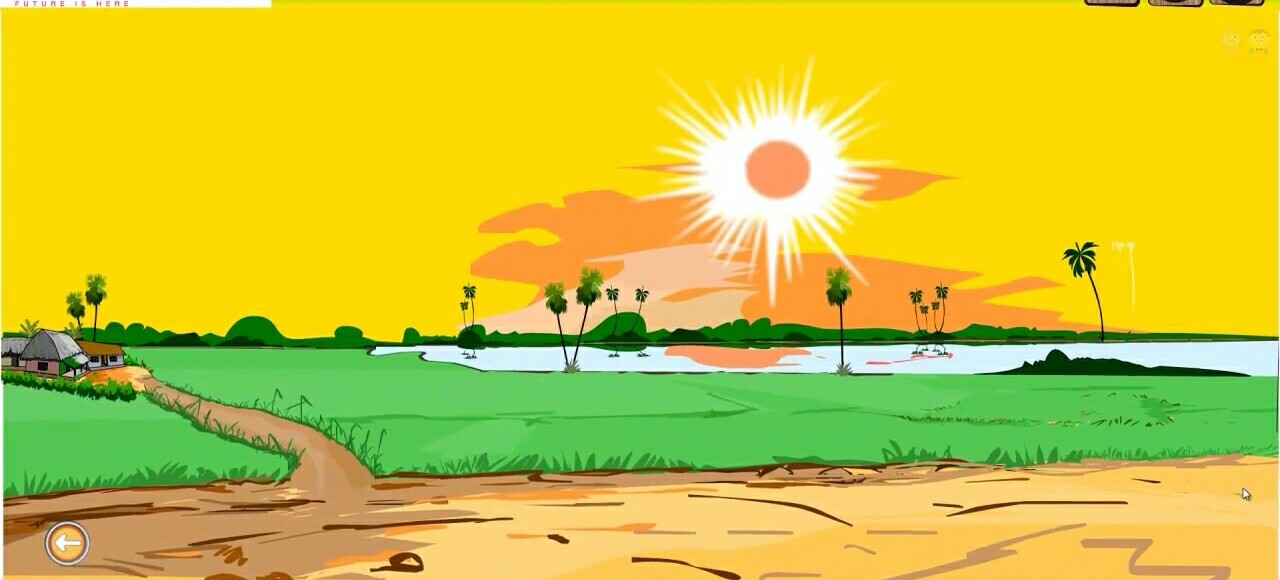 গগন তলে 
আগুন জ্বলে!
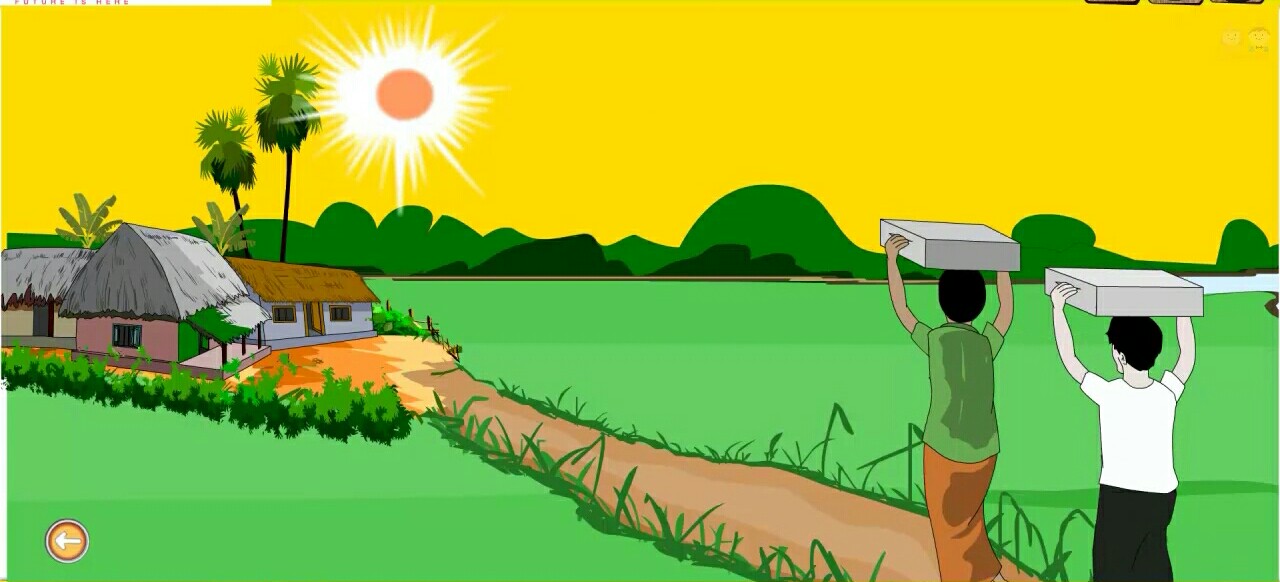 স্তব্ধ গাঁয়ে
আদুল গায়ে
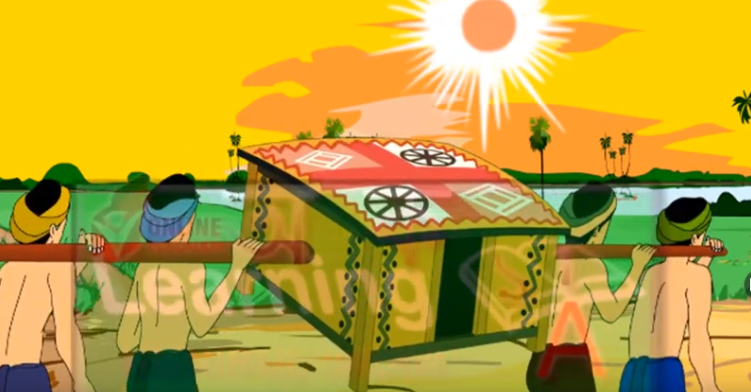 যাচ্ছে কারা
রৌদ্রে সারা!
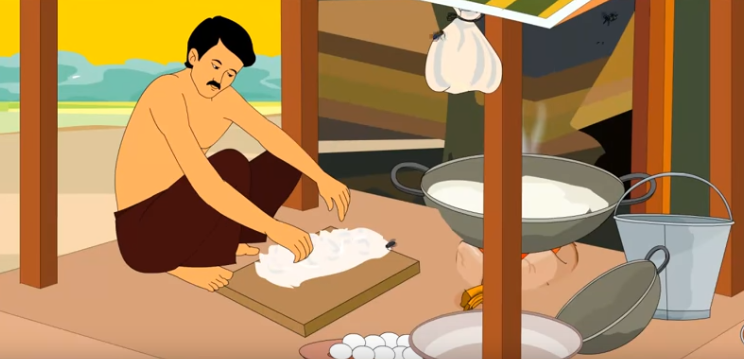 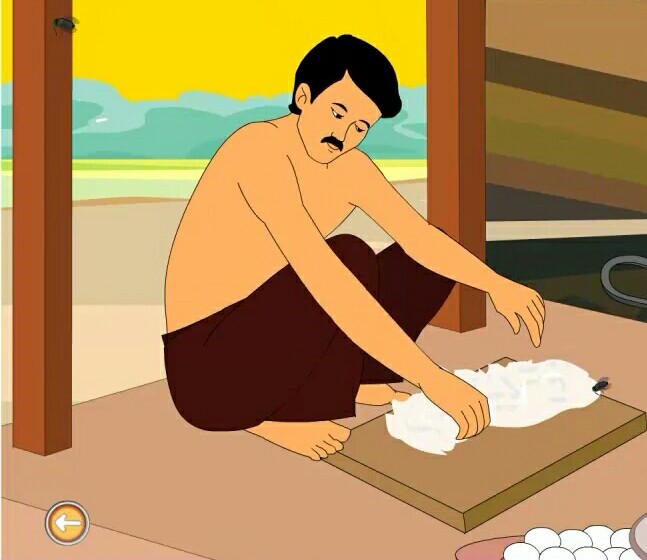 ময়রা মুদি
চক্ষু মুদি,
পাটায় বসে
ঢুলছে কষে।
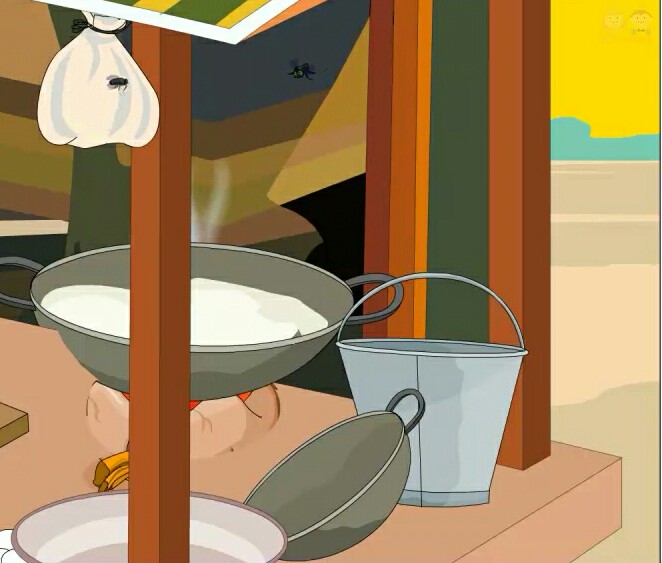 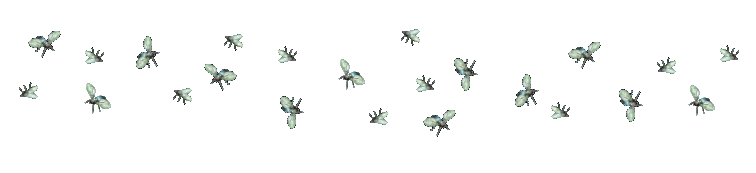 দুধের চাঁছি 
শুষছে মাছি,- 
উড়ছে কতক 
 ভনভনিয়ে।
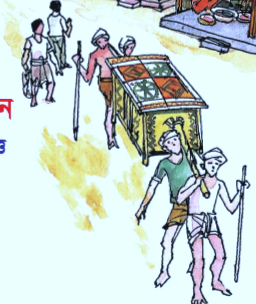 আসছে কারা  
       হনহনিয়ে?
শিক্ষকের সরব পাঠ
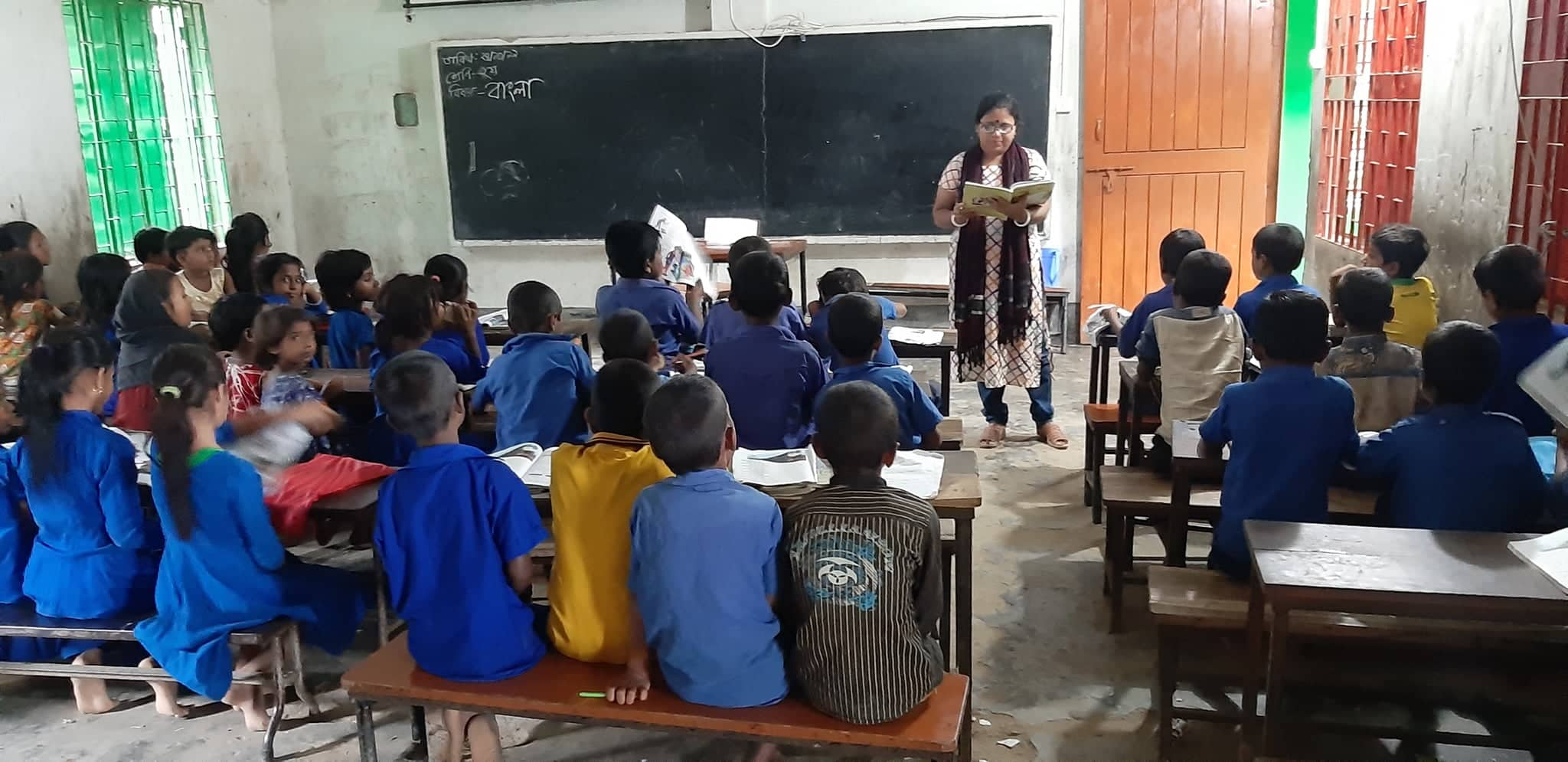 শিক্ষক শুদ্ধ ,স্পষ্ট ও প্রমিত উচ্চারণে পড়বে আর শিক্ষার্থীরা নিজ আঙুল দিয়ে মিলাবে।
শিক্ষকের সাথে শিক্ষার্থীর সমস্বরে পাঠ
আজ যে কবিতাটি পড়লাম তার নাম কী
1.
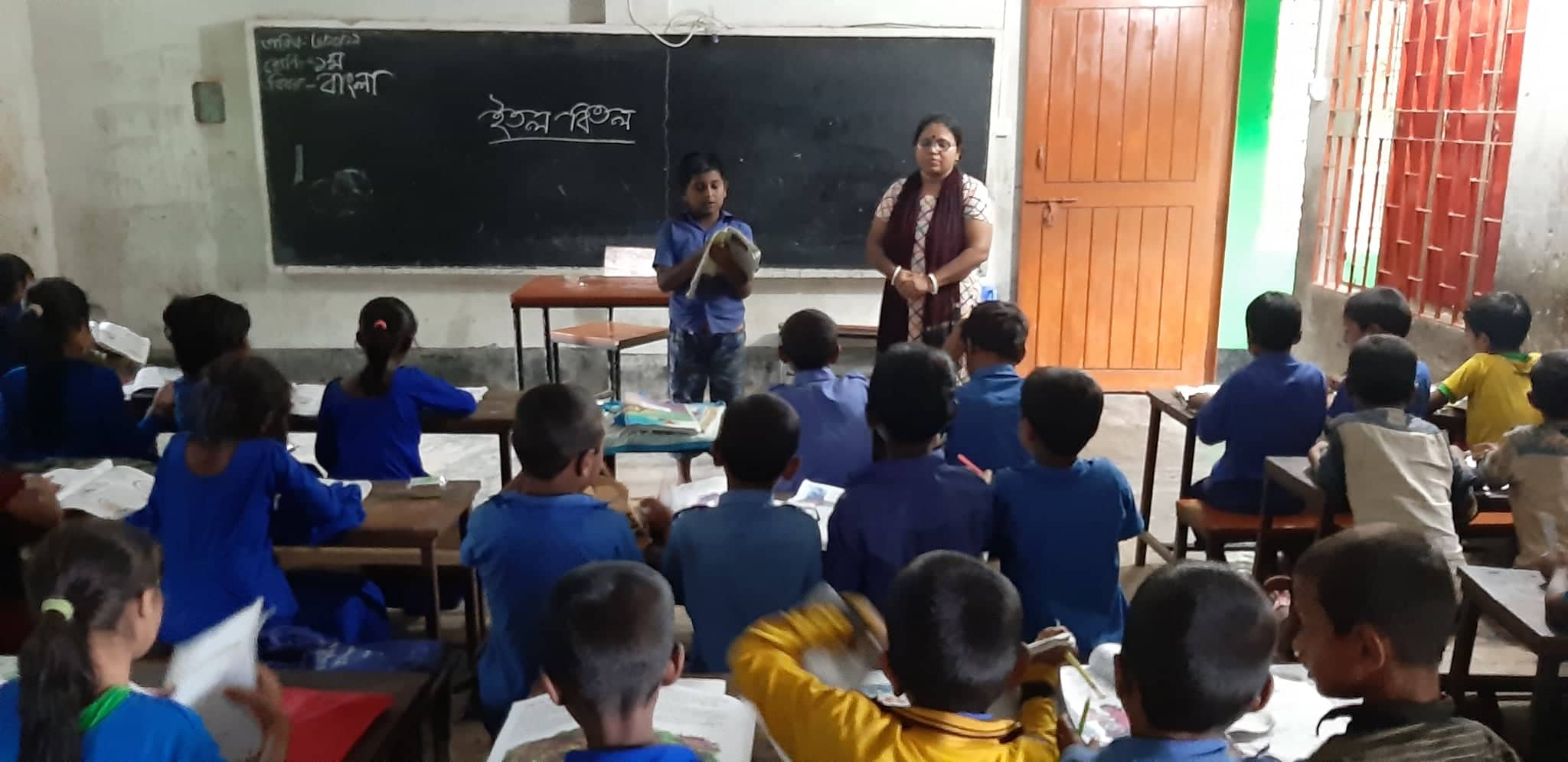 কবিতাটির কবির নাম কী ?
2.
3.
4.
বেহারারা পালকিতে কী নিয়ে যাচ্ছেন ?
শিক্ষার্থীর সরব পাঠ ও প্রমিত উচ্চারন অনুশীলন
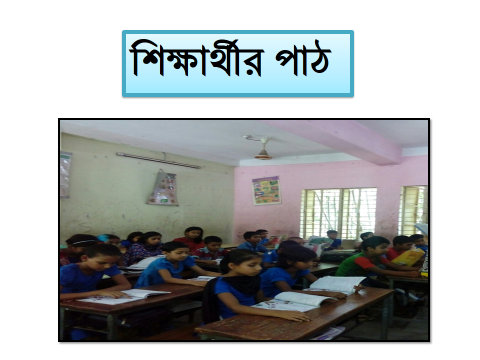 জ্বলে
চক্ষু
স্তব্ধ
উচ্চারণ 
অনুশীলন
শুষছে
রৌদ্রে
চাঁছি
তোমার পাঠ্য বইয়ের ৬ নং পৃষ্টা বের করে দলে আবৃত্তি কর
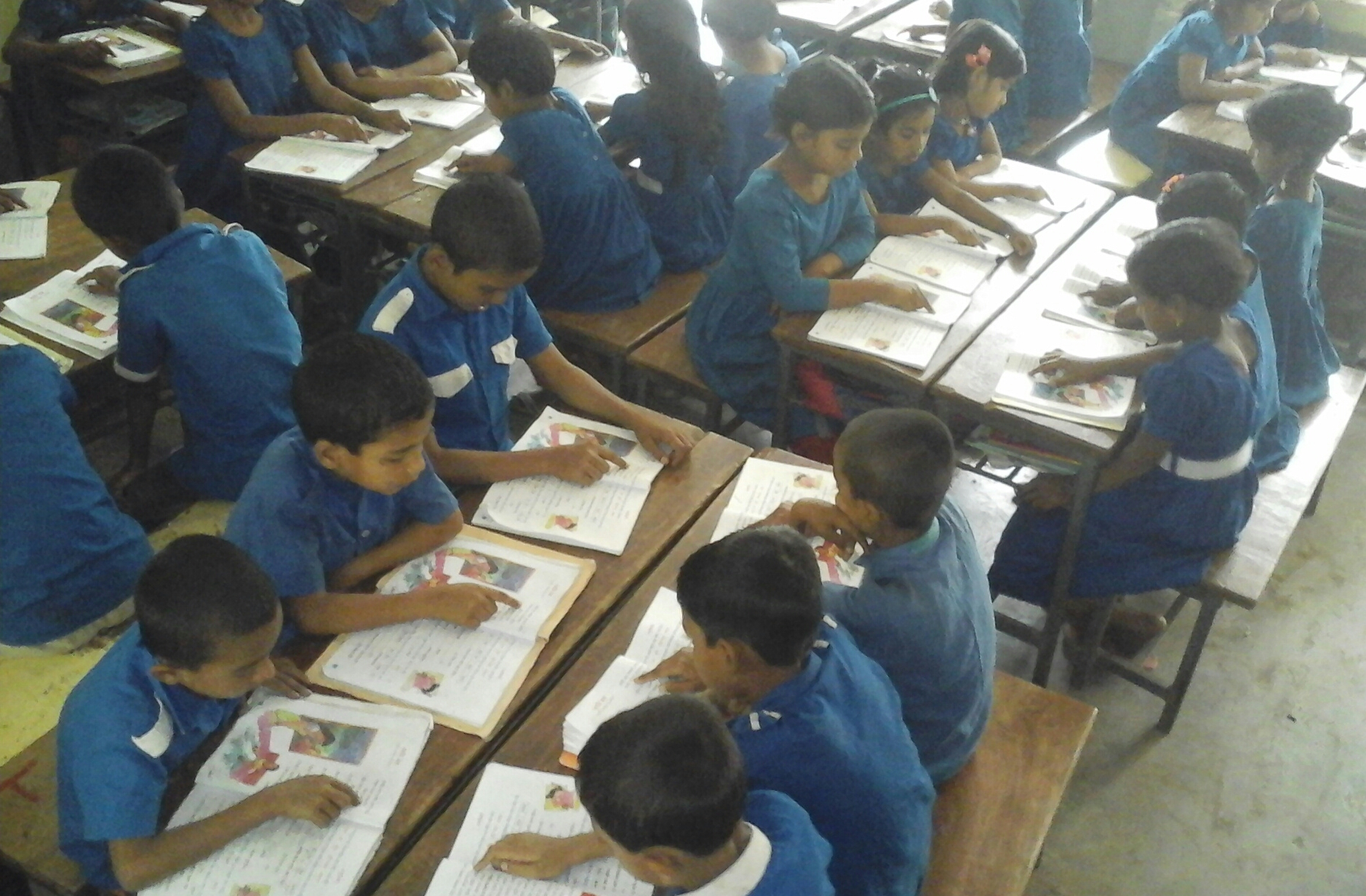 একক পাঠ
পাঠ্যাংশ টুকু একাকি আবৃত্তি কর
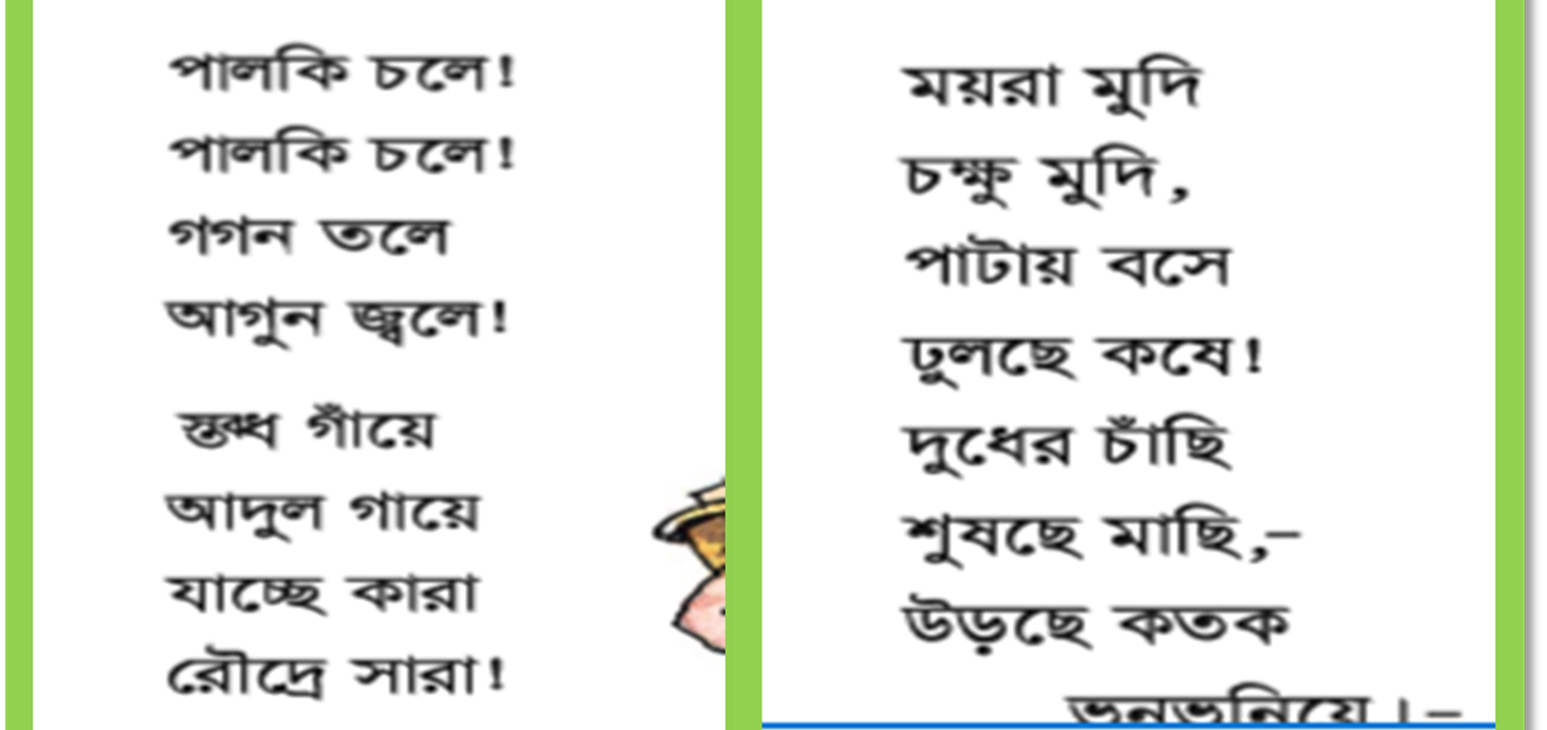 শব্দের অর্থগুলো জেনে নিই
আকাশ
গগন
খালি গায়ে
আদুল
কষে
জোরে
নিশ্চল
স্তব্ধ
তক্তা
পাটা
যুক্তবর্ণ শিখি
চক্ষু – ক্ষ = ক+ষ
জ্বলে – জ্ব = জ+ব
স্তব্ধ – ব্ধ = ব+ধ
দলগত কাজ
যুক্তবর্ণ ভেঙ্গে দেখাও ও শব্দার্থ লিখ
ক্ষ =  ক+ষ
আদুল
স্ত =   স+ত
কষে
ব্ধ =   ব+ধ
পাটা
কবিতাংশের মূলভাব
পালকির বেহারারা পালকি কাঁধে নিয়ে এক জায়গা থেকে অন্য জায়গায় যান।চলার পথে পা মেলাতে তারা তালে তালে গান গাইছেন।এই গানের কথায় গ্রাম বাংলার চলমান জীবনের ছবি ফুটে উঠেছে।
মূল্যায়ন
1.
কবিতাটির কবির নাম কী ?
2.
কবিতাটির কবির নাম কী?
3.
পাটায় বসে ময়রা কী করছেন?
4.
বেহারারা পালকিতে কী নিয়ে যাচ্ছেন?
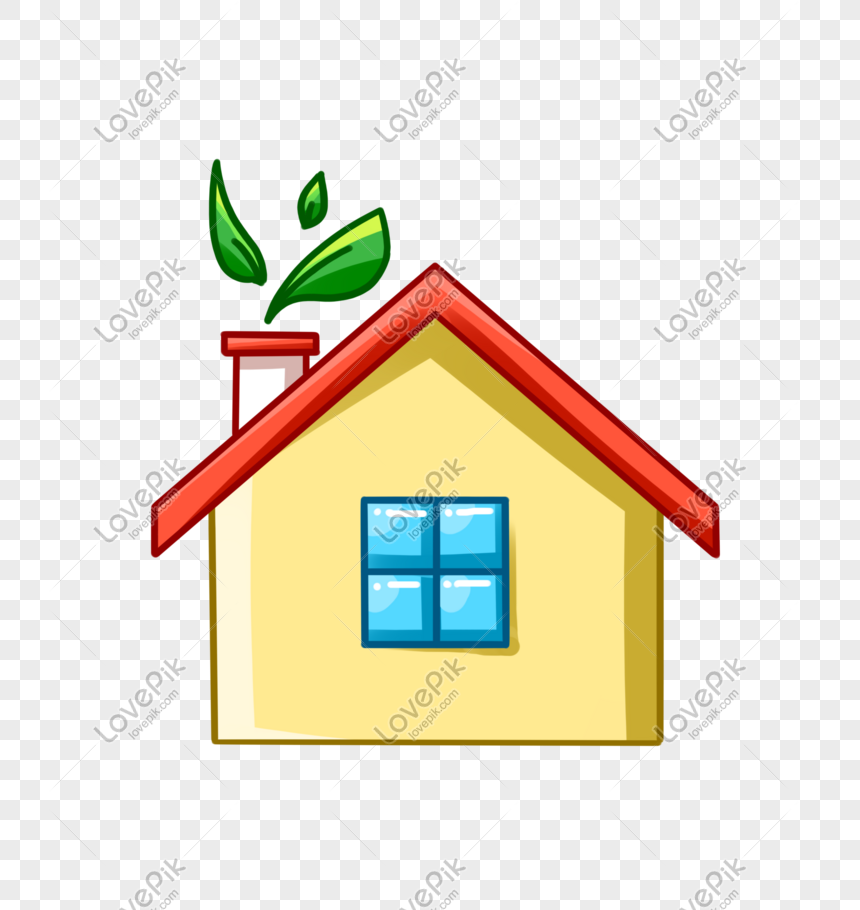 বাড়ির কাজ
আগামী ক্লাসে নির্ধারিত পাঠটির মূলভাব বাড়ি থেকে ভালো করে পড়ে লিখে আনবে।
আজকের one day one word
গাঁয়ে
গ্রামে
গাঁয়ের লোকেরা খুব পরিশ্রমী আর সহজ সরল।
ধন্যবাদ সবাইকে
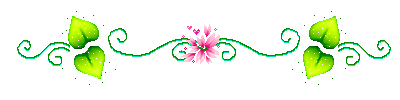 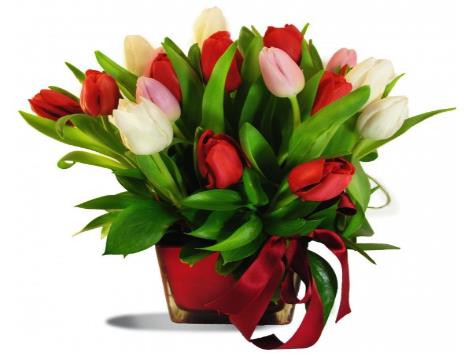 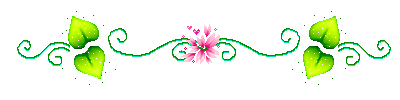